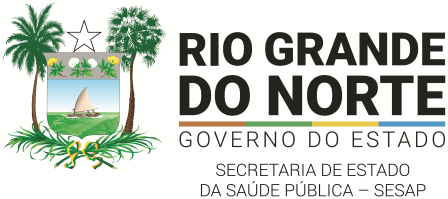 PROJETO DE EXPANSÃO
SAMU 192 RN
Expansão SAMU 192 RN 
Otimização da Capacidade Instalada
 Distribuição da Frota
Novo PAC
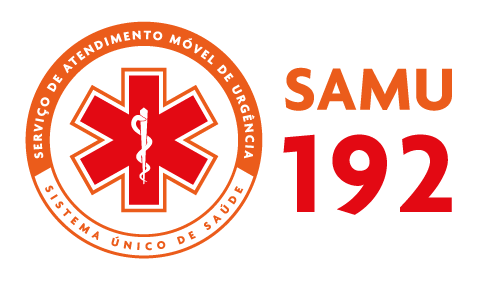 SERVIÇO DE ATENDIMENTO MÓVEL DE URGÊNCIA – SAMU 192 RN – SEDE ADMINISTRATIVA E BASE OPERACIONAL
Endereço: BR 304, KM 299 – S/N – Ferreiro Torto – Macaíba/RN – CEP: 59.280-000
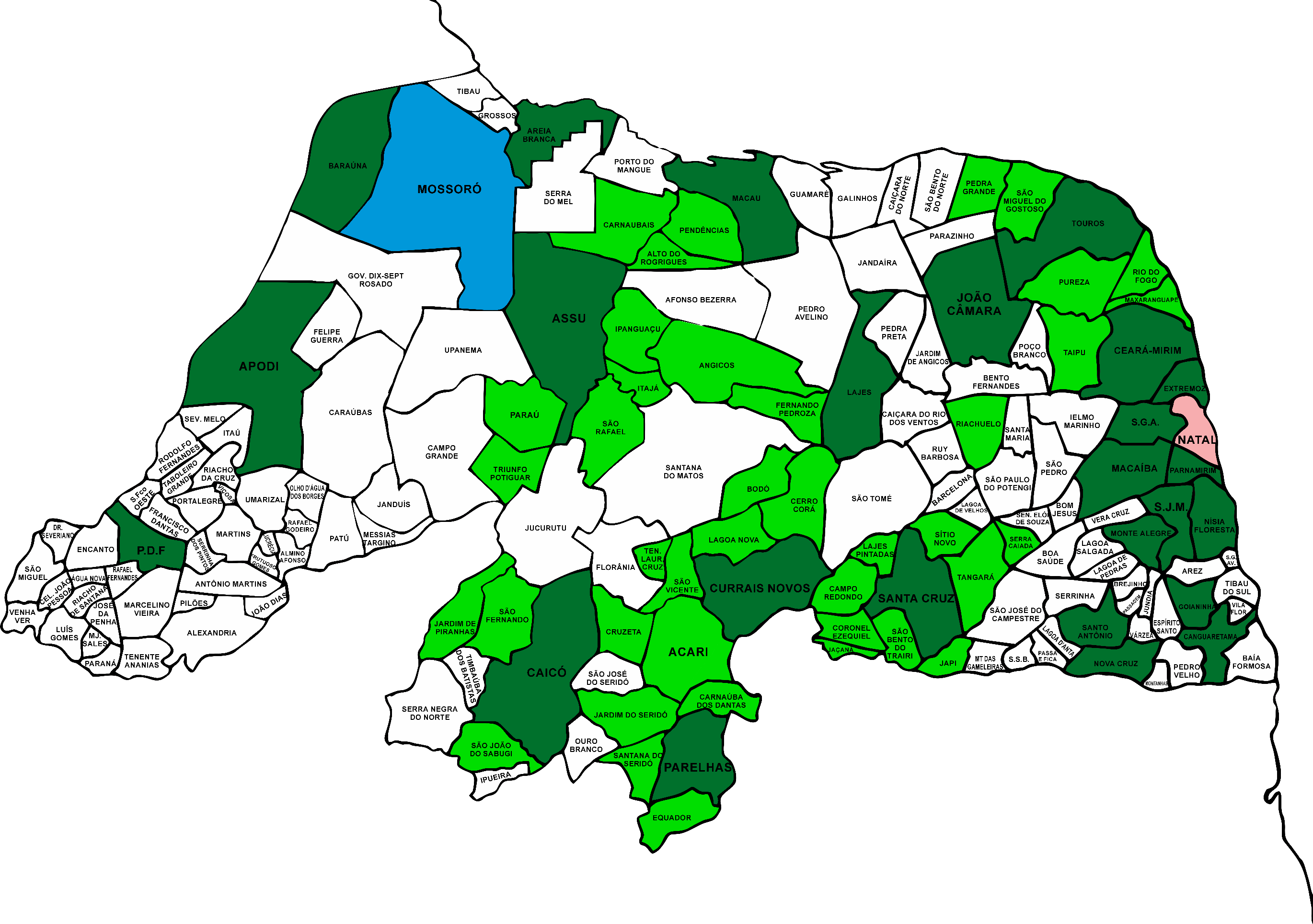 SAMU 192 RNCobertura Atual e Projeto de Expansão
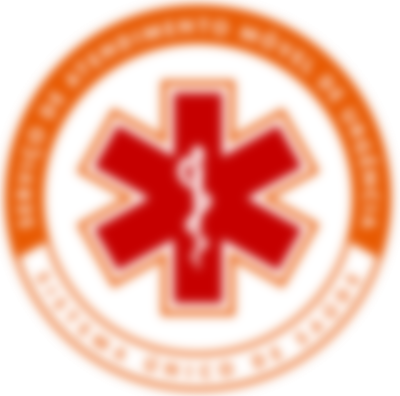 Cobertura SAMU 192 RN – 2019
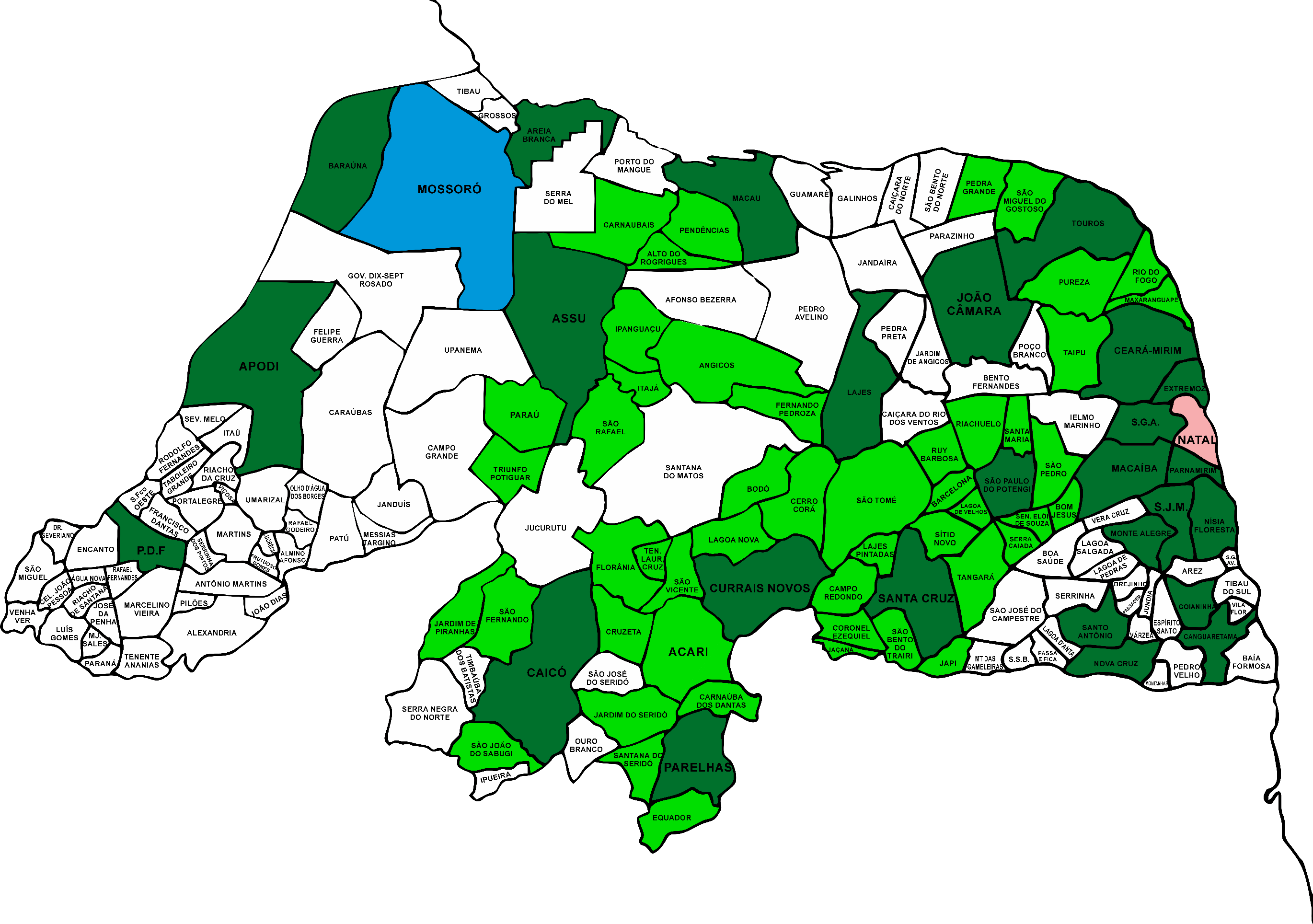 SAMU 192 RNCobertura Atual e Projeto de Expansão
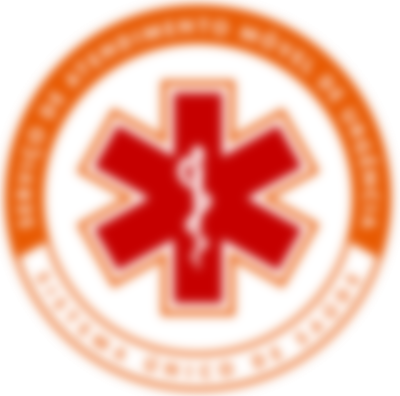 Cobertura SAMU 192 RN – 2020
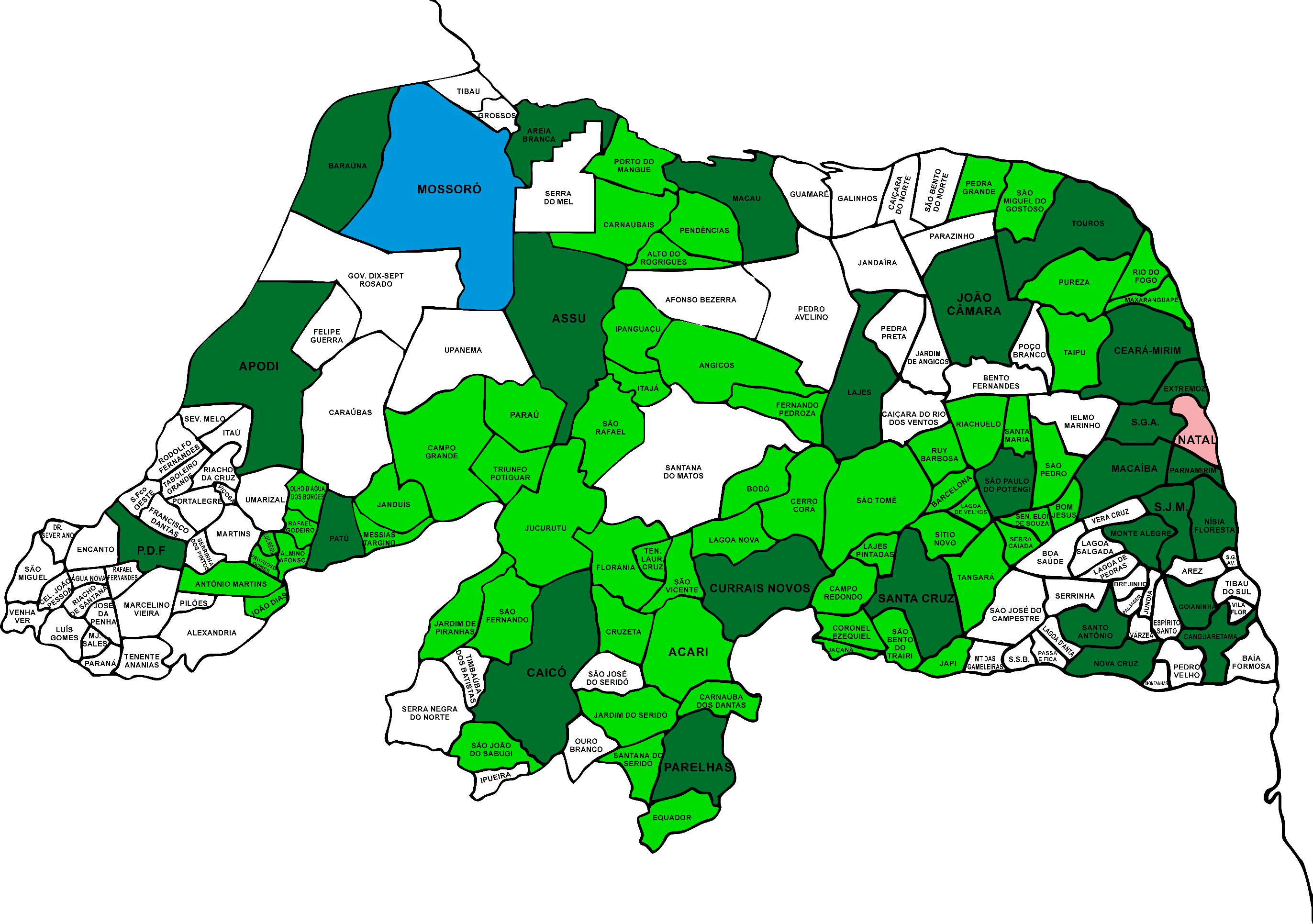 SAMU 192 RNCobertura Atual e Projeto de Expansão
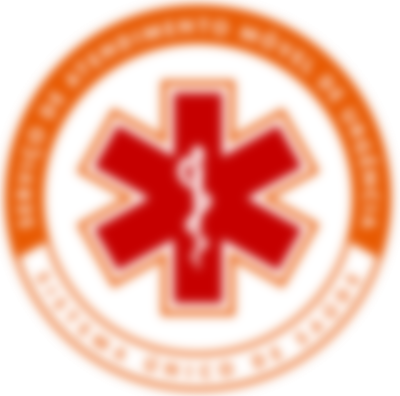 Cobertura SAMU 192 RN - 2022
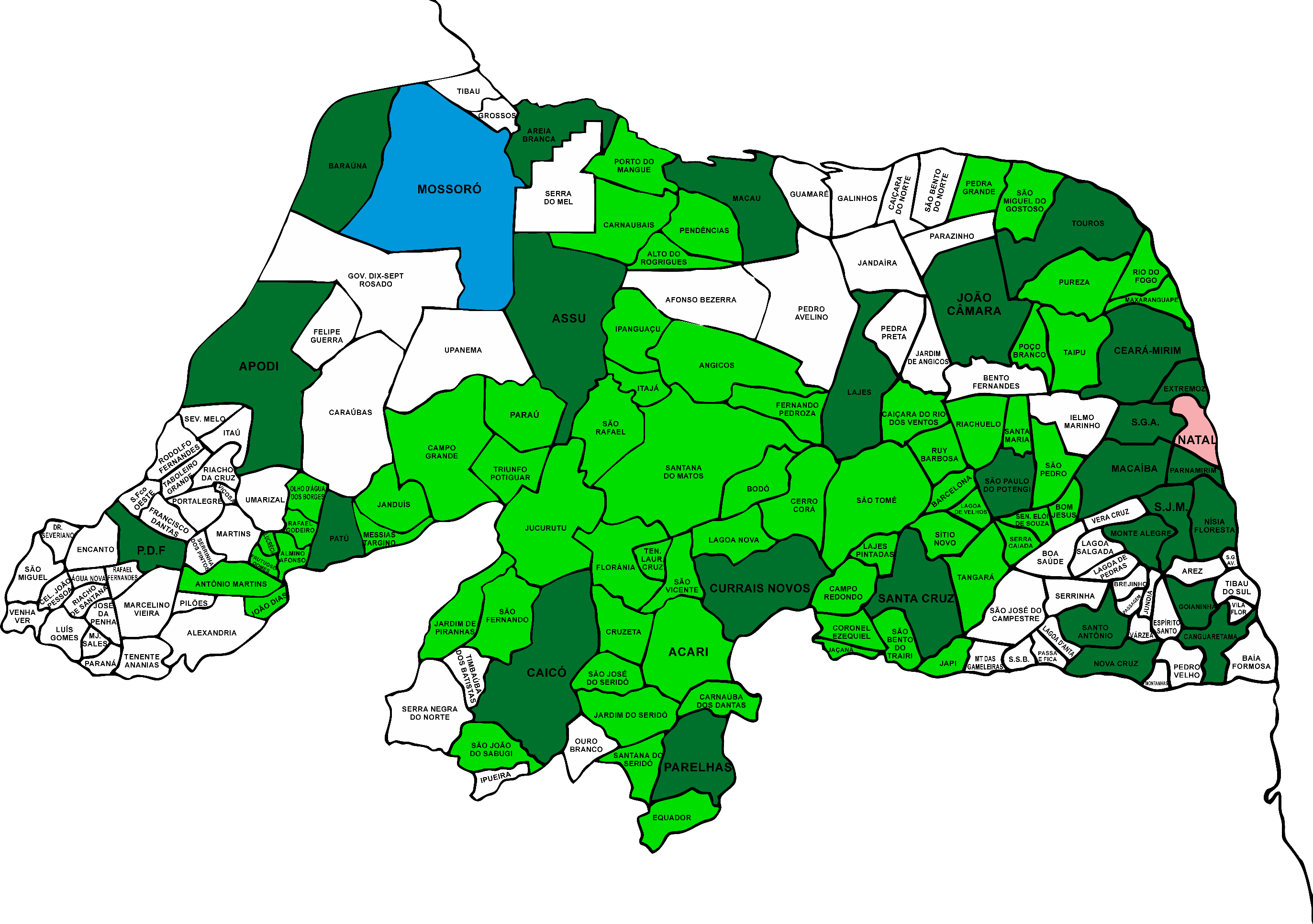 SAMU 192 RNCobertura Atual e Projeto de Expansão
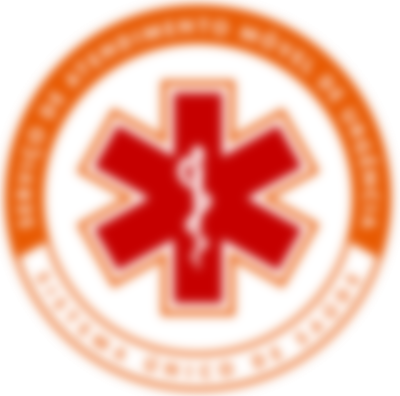 Cobertura SAMU 192 RN - 2023
55,66% da População*
76,49% da População*
20,82% da População*
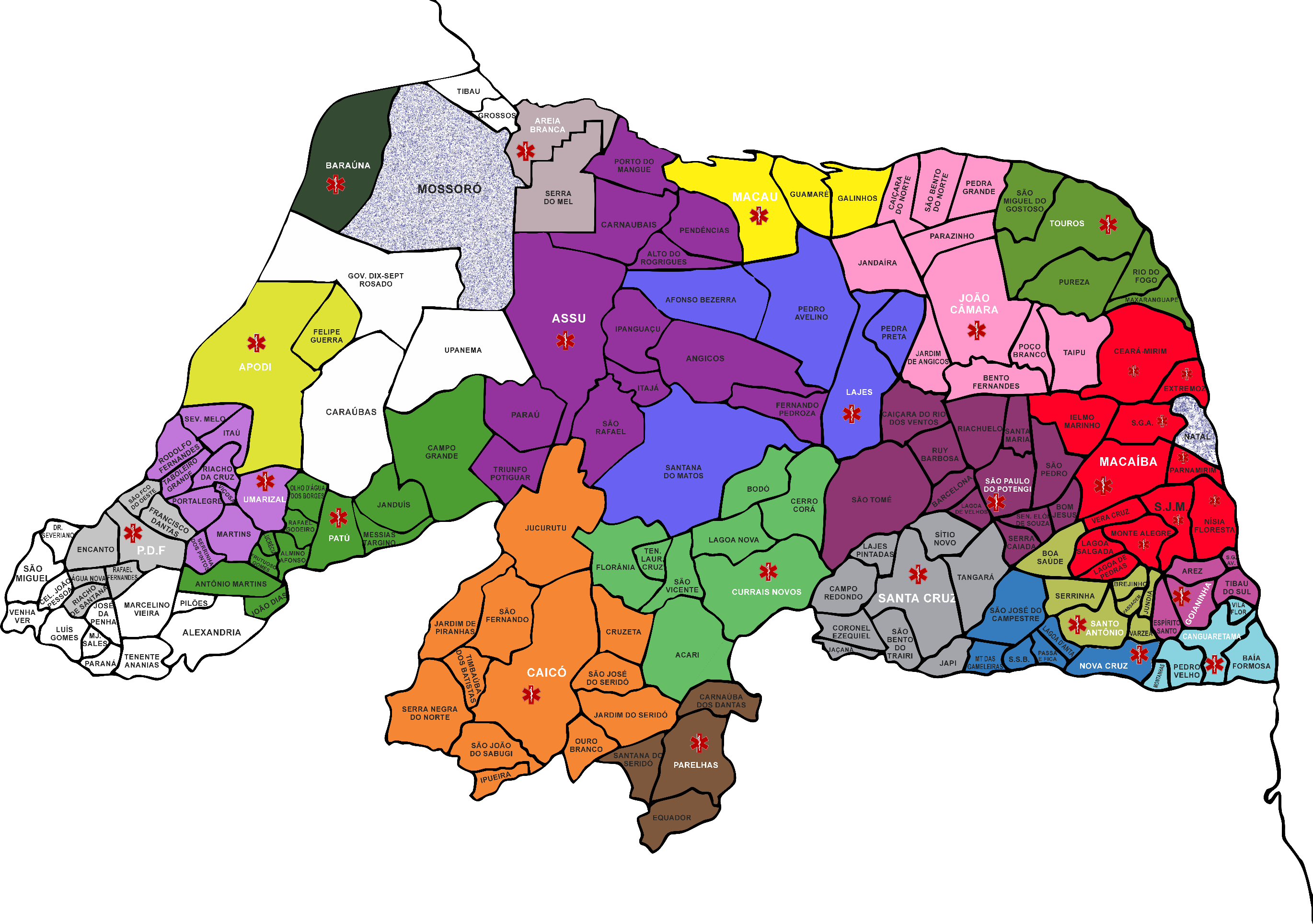 SAMU 192 RNCobertura Atual e Projeto de Expansão
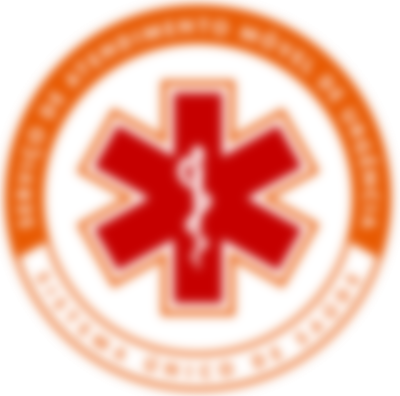 Proposta de Expansão SAMU 192 RN
Otimização da Capacidade Instalada
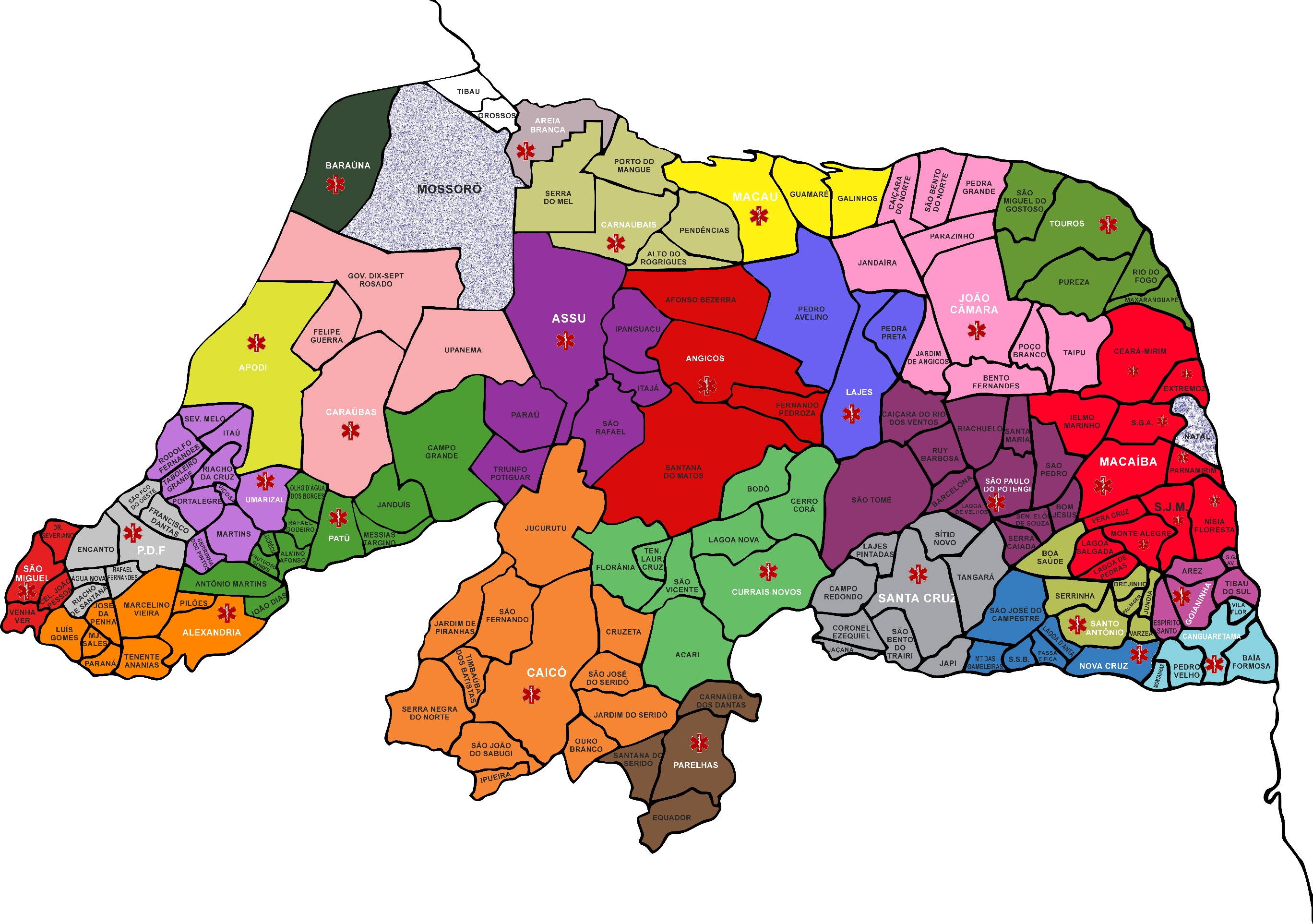 SAMU 192 RNCobertura Atual e Projeto de Expansão
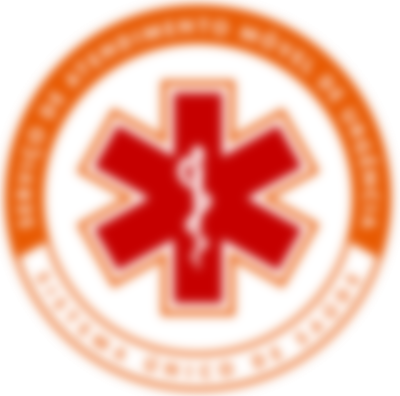 Proposta de Expansão SAMU 192 RN
Novo PAC & Otimização da Capacidade
SAMU 192 RNCobertura Atual e Projeto de Expansão
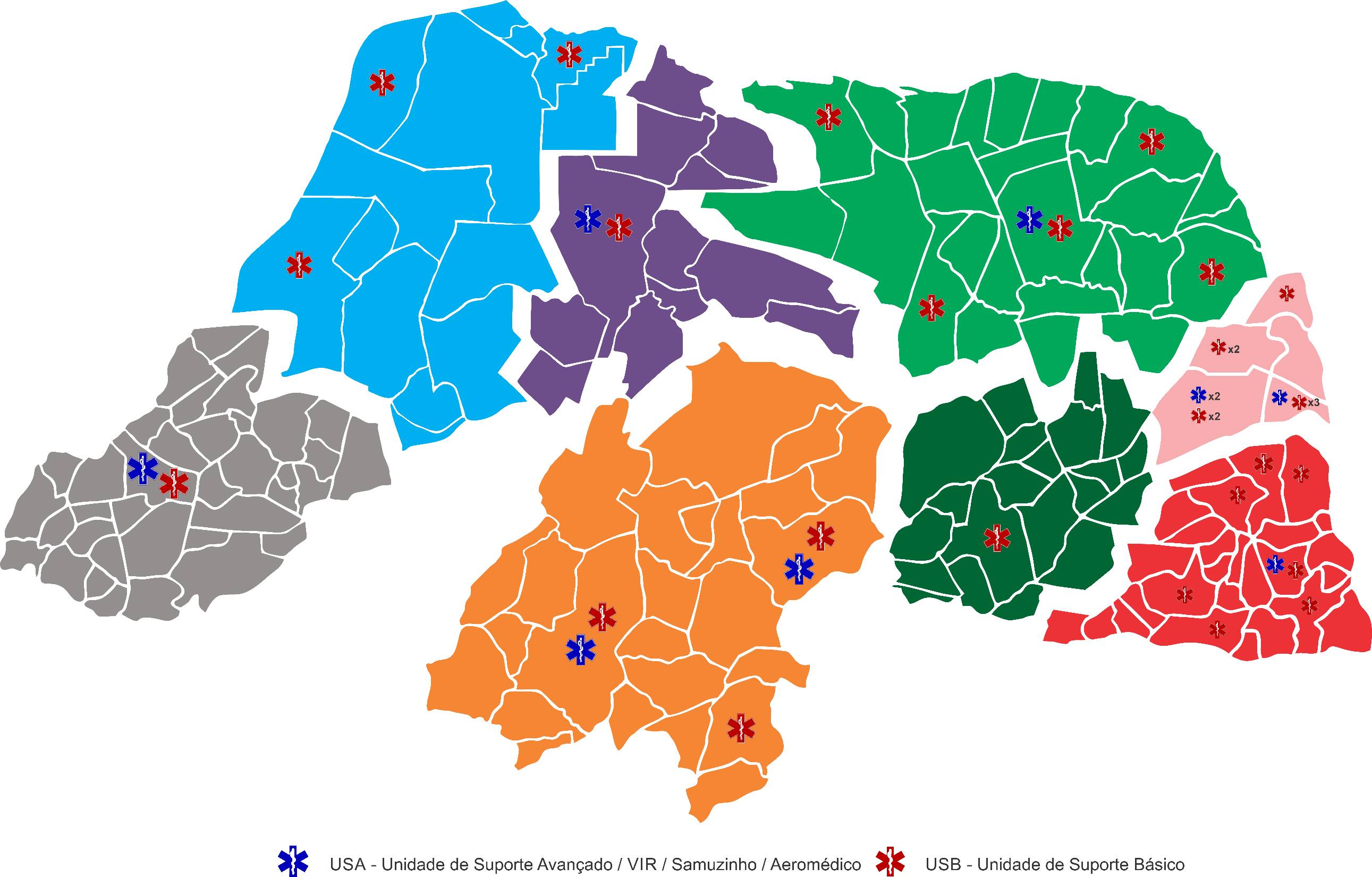 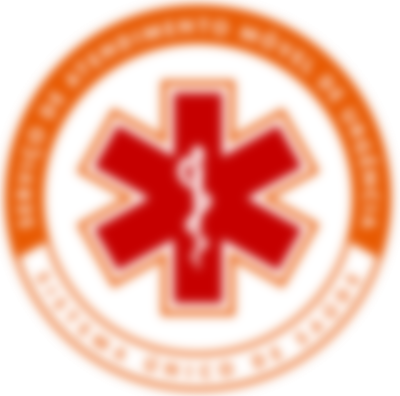 Distribuição da Frota SAMU 192 RN
Cenário em 2019
SAMU 192 RNCobertura Atual e Projeto de Expansão
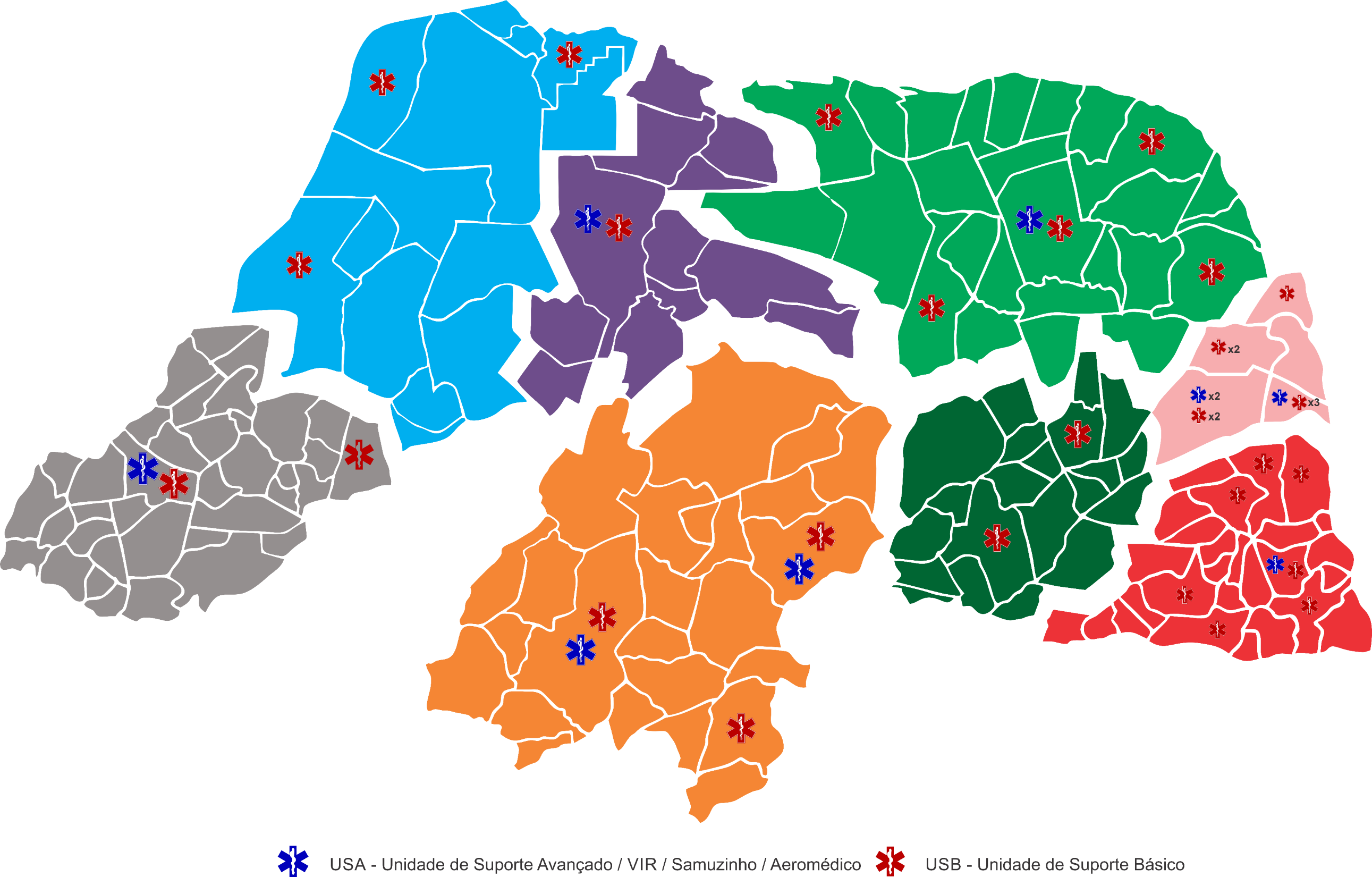 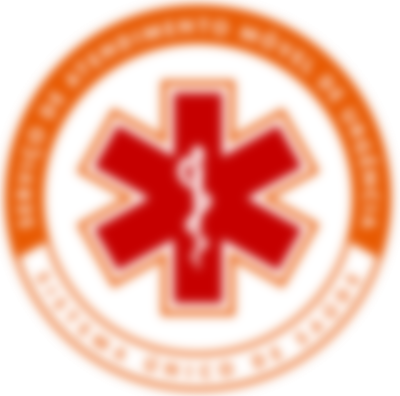 Distribuição da Frota SAMU 192 RN
Cenário Atual
SAMU 192 RNCobertura Atual e Projeto de Expansão
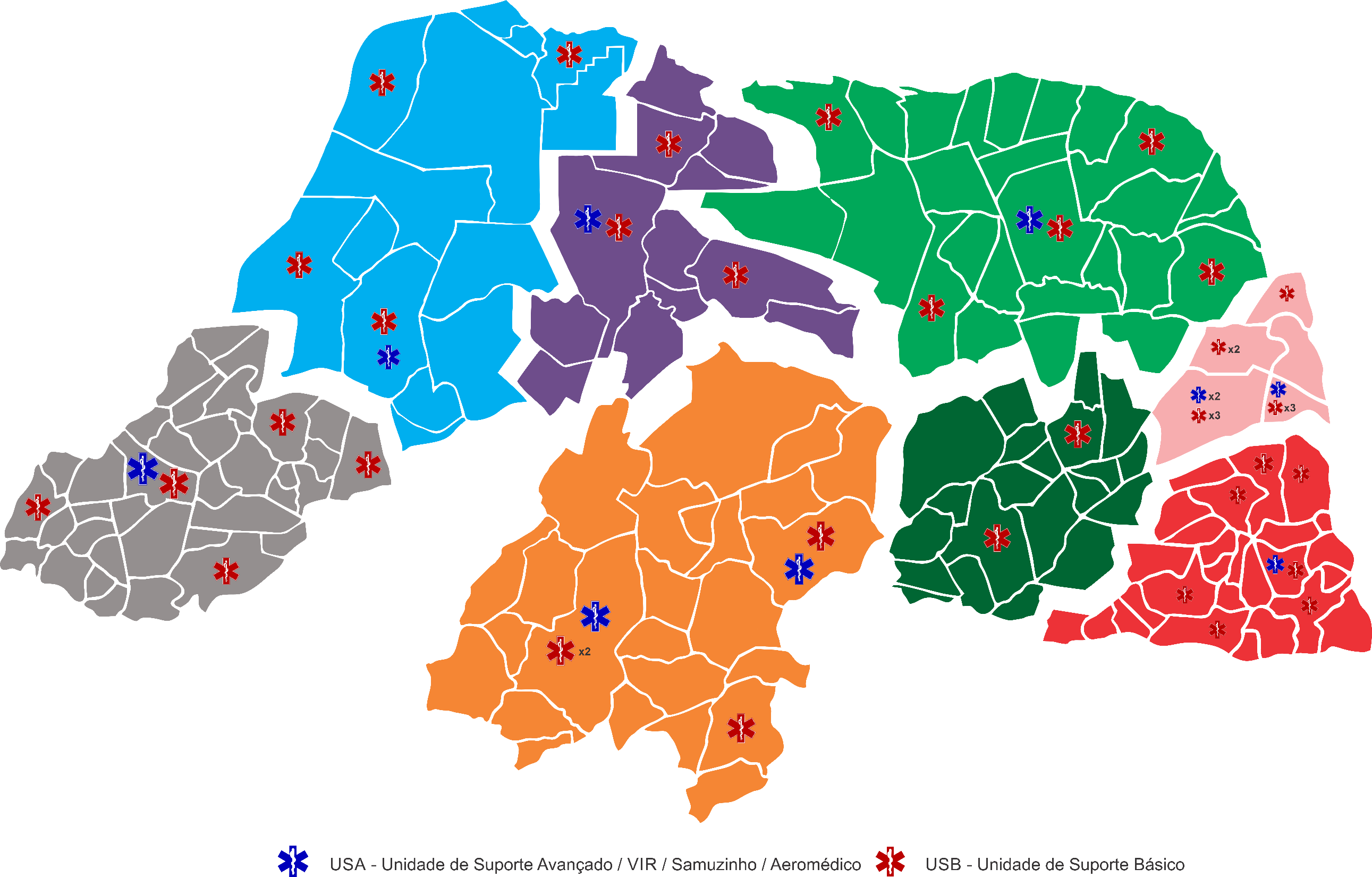 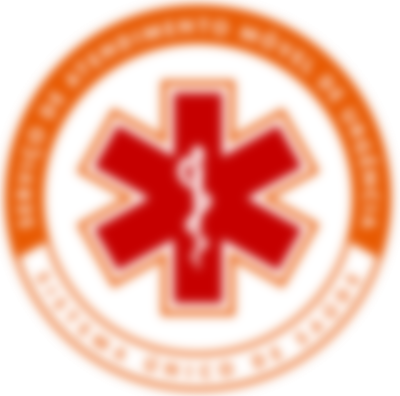 Distribuição da Frota SAMU 192 RN
Cenário Proposto